Charter System Background Information
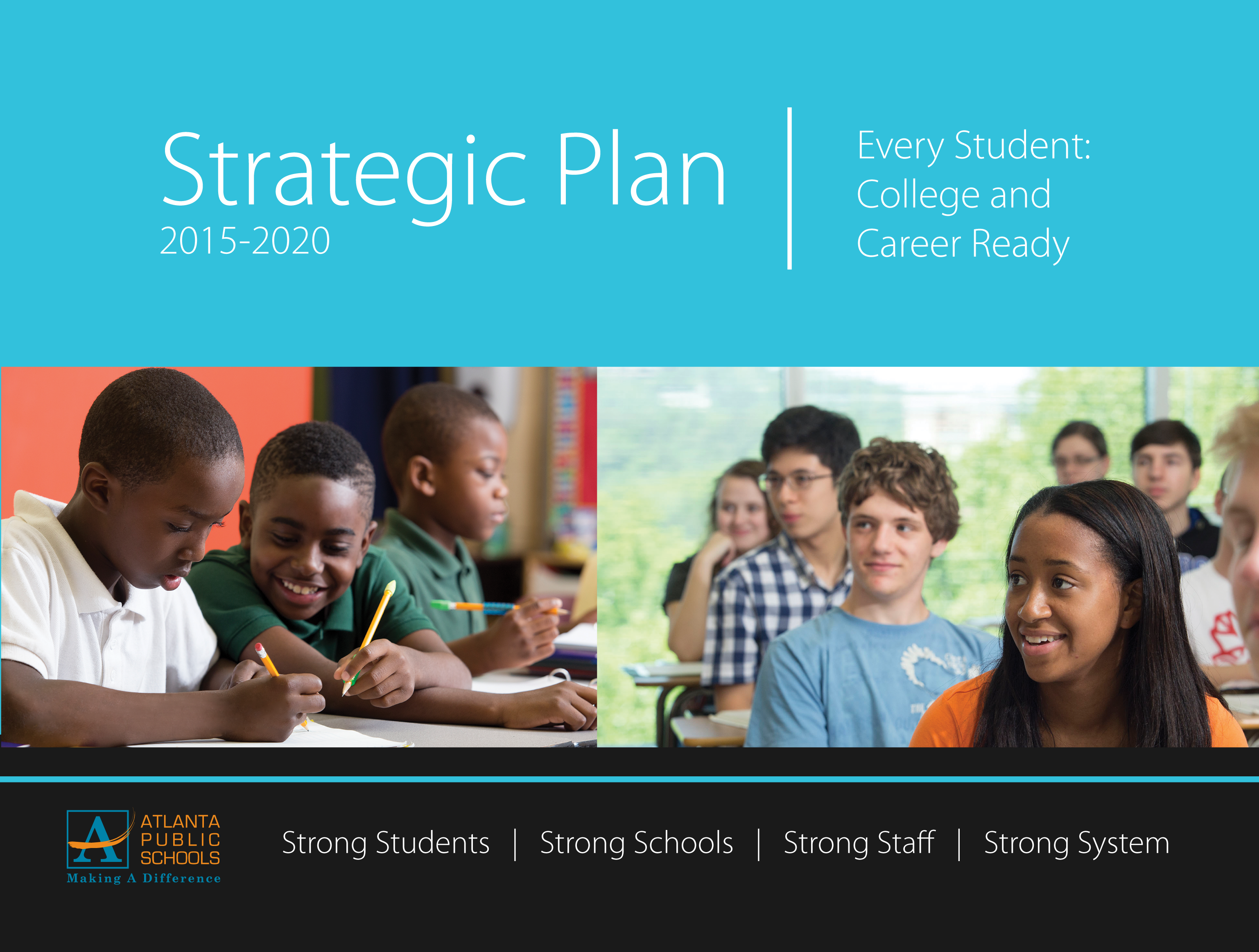 [Speaker Notes: Facilitator]
Table of Contents
      This Presentation is intended to serve as a reference
Charter System—The Big Picture
Basic Components and Philosophy of the Charter System 
What “Flexibility” Means
Waivable vs. Non-Waivable Laws/Rules
Practical Considerations for Flexibility
Examples of Flexibility-Driven Innovation
Increased Accountability in a Charter System
Goals and Expectations
Consequences
Distributed Leadership to Schools
Local School Governance Teams (“LSGT”): Role, Purpose and Requirements
Common Questions
Charter schools vs. Charter System Schools
LSGTs vs. LSACs
Flexibility in Georgia Update
2
[Speaker Notes: Facilitator]
Charter System — Basic Components
The Charter System Philosophy: A district must want to truly change how it does business and believe that, in order to increase student achievement, schools must be operated in a different way, with greater parent and community buy-in at every single school. Schools are empowered to develop solutions free from the established educational bureaucracy of legislature-driven education mandates, State Board rules, and even the district’s own policies and practices. With this freedom from the law, the district and its schools in turn agree to be held accountable for significant increases in student achievement.
3
When we talk about "Flexibility," what do we mean?
*In practice, the most difficult to waive. Discussed more in depth on slide __.
Flexibility from Title 20 of the Georgia Code
The 499 pages of Georgia educational laws located in Title 20 primarily consist of laws that can be categorized in these four areas. 

Waivable areas include: Requirements for how districts spend their money (but not how it's earned) and educational/school program mandates/requirements (think middle school organization, # of instructional minutes, specific character education programs)

Districts cannot waive the legal duties of actors, such as the Local Board of Education, or requirements on how to treat children legally.
State Board of Education Rules and Guidelines = Prime Waiver Territory
State Board of Education (“SBOE”) Rules present the most waivable requirements for charter systems. Georgia’s education laws are generally high level and often depend on the SBOE to flesh out programs, requirements, mandates, etc., through SBOE rule. As such, most of the detailed requirements for how districts must structure their schools and educational programs are located in SBOE rules.
What can't we waive?
See the underlined for the less obvious non-waivable areas.
*For example, a charter system cannot waive the charter schools act or charter
 system rules.
Flexibility Problems in Practice
Flexibility Problems in Practice
Flexibility Problems in PracticePoints to Consider
Even with these issues, the flexibility a charter system is afforded allows the system to reform and reinvent itself in innovative ways, free from many educational requirements handed down from the state. 
That flexibility comes with meaningful cost savings and benefits. 
The Charter system concept is still a work in progress. As such, there’s a fair amount of advocacy work approved charter systems take on. Through continued collaboration with the state, charter systems can advocate for state-level improvements on how charter systems are allowed to operate. Each year, improvements are made, but there’s still work to be done until the machinery operates perfectly.
Specific Examples of Flexibility-Driven Innovation at the District-Level
Note: these examples are from other GA charter systems and are by way of example only.
Specific Examples of Flexibility-Driven Innovations at the School Level
Increased Accountability for Charter Systems
Part of the bargain is that, in exchange for increased flexibility, a charter system promises to do better. These promises are encapsulated in academic and operational goals contained in the charter system application and ultimately, the charter system contract.
Consequences
If APS does not meet its goals, the following consequences could result:
Central Requirements of a Charter System
Beyond the use of flexibility to drive academic and operational achievement, a charter system must also distribute meaningful decision-making power to the school level through the creation of Local School Governance Teams (LSGTs). Each school will have its own LSGT that is, by law, delegated power in certain areas.
Charter systems must distribute 
decision-making authority to LSGTs in these areas:
What does decision-making authority in these areas really look like?
The Work of the LSGT
IPT = Input, AUT = Autonomy. More information about the LSGT’s specific work will be provided during the Board Retreat Charter System Presentation
Common Question:
If APS is granted charter system status, 
its traditional schools will become charter system schools.
So, what's the difference between charter schools and charter system schools?
Charter System  vs. Charter School
Charter System

Governed by Board of Education
Contract is between system and SBOE
Local School Governance Team has decision-making authority in certain areas
Schools are not independently responsible for all goals stated in charter contract
Not privatization
Charter School

Governed by non-profit board of directors
Contract is between school, school district and state
The Governing board can contract with an independent operator to manage and run the school
Schools are independent and have flexibility from state and district policies
Commonalities

Public
Operate under a charter contract
Receive flexibility from certain state laws
Subject to GA statewide accountability assessments
What happens to APS's Charter Schools after the transition to Charter System?
Short answer: Nothing. APS's transition to charter system status does not affect APS charter schools. The charter contract between APS, the charter school, and the state still govern the relationship and responsibilities of the charter school, APS, and the state. 
Charter petitioners can still submit charter petitions to start new charter schools to APS after APS’s transition to a charter system. 
A conversion charter school can choose to terminate its charter contract to become an APS charter system school instead, but it requires school, district, and state approval.
Common Question: What is the difference between Local School Governance Teams (LSGTs) required for Charter Systems and Local School Councils (LSCs) required for traditional systems?
LSGTs vs. LSCs
Flexibility Update for Georgia
Where does the rest of the state stand with the June 30th deadline to choose a model?
As of April 2015, there are: 
32 Approved Charter Systems
4 Approved IE2 Systems
16 Letters of Intent for Charter System
20 Letters of Intent for IE2
108 Systems Undecided
Deadline: June 30, 2015 to submit a letter of intent. 
Application Deadline for Charter System:  November 1st. 
APS is on track to submitting its application early during summer 2015.
Information taken from GADOE presentation and SBOE Meeting summaries
After submission: The Charter System Approval Process
After APS submits its charter system to the LBOE for approval in summer of 2015, it will then be submitted to the GADOE for processing. The Charter Advisory Committee will then review and make recommendations to the SBOE to ultimately approve or deny APS's application.
Information taken from GADOE March 2015 presentation
Thank you!
For questions or comments regarding APS’s charter system model, 
contact Angela Smith

aksmith@atlantak12.ga.us